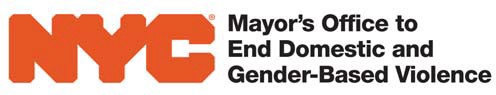 ENDGBV 2021 Fact Sheet
2021 Key Highlights 

In New York City, there were 24 intimate partner homicides and 38 family homicides.
The New York City Police Department responded to 231,763 domestic incident reports (DIRs). Of these DIR reports, 113,059 were intimate partner-related and 76,727 were family-related. The relationship type was unknown for the remaining 41,977 DIRs. 
The New York City Family Justice Centers had 42,706 client visits. 
The NYC HOPE Resource Directory online had 50,100 visits and 18,200 new visitors.
The New York City Healthy Relationship Academy conducted 119 workshops and staff trainings. 
The ENDGBV Training Team conducted 125 trainings.
The ENDGBV Outreach Team conducted 261 citywide outreach events.
New York City Intimate Partner Homicides and Domestic Incident Reports
Table 1: Intimate Partner Homicides
Table 2: Intimate Partner Domestic Incident Reports
1
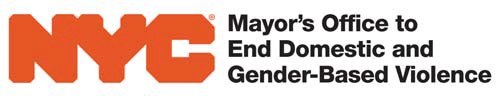 2021 ENDGBV Fact Sheet
New York City Family Homicides and Domestic Incident Reports
Table 3: Family  Homicides
Table 4: Family  Domestic Incident Reports
Chart 1: New York City Domestic Violence Hotline
2
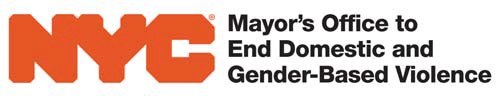 ENDGBV 2021 Fact Sheet
New York City Family Justice Centers
Policy and Training Institute
Training Institute
Table 5: Number of Training Conducted
3
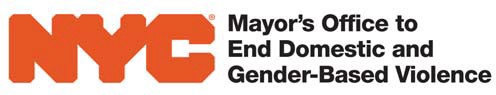 ENDGBV  2021 Fact Sheet
Table 6: Healthy Relationship Training Academy Workshops Conducted
Outreach
Table 7: ENDGBV Outreach Activities
NYC HOPE
4
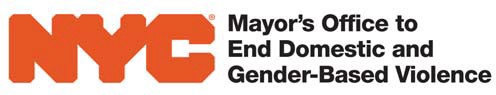 ENDGBV  2021 Fact Sheet
Contracted Programs
Table 8: Early Victim Engagement Program (EVE): EVE is a victim engagement program that provides critical information to victims at the time of the defendant’s arraignment enhancing their understanding about the next steps in the criminal justice process as well as providing important information and linkages to non-criminal justice resources and services.
Table 9:  Community-Based Immigration Legal Services Program:  Links immigration legal service providers to community-based organizations to increase their capacity to identify civil legal issues, screen for domestic violence and refer their clients to civil legal services.
5
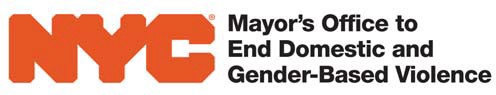 ENDGBV  2021 Fact Sheet
Table 10: Early-Relationship Abuse Prevention Program (Early-RAPP): A healthy relationship education program that provides workshops to middle school students, staff, and parents/caregivers, reaching students earlier, when relationships most often begin.
Table 11: Mental Health Services in Family Justice Centers (FJCs): A collaboration between ENDGV and the Mayor’s Office of Community Mental Health, that provides trauma informed mental health support to survivors of intimate partner violence at the City’s Family Justice Centers, including ongoing individual and group therapy and medication management, through a team that includes a full-time therapist, a part-time psychiatrist, and a full-time program administrator.
Table 12: Home+ Program:  An innovative program that supports survivor safety by providing free access to high-tech personal alarm systems to domestic violence survivors and their children who want to stay in their homes instead of entering shelter or going somewhere else.
6